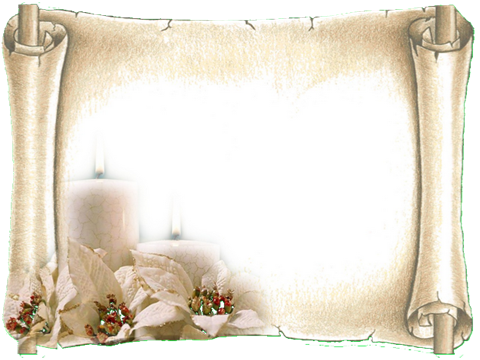 100-РІЧЧЯ З ДНЯ НАРОДЖЕННЯ
ВЕЛИКОГО МИТЦЯ
СВІТОВОЇ СЛАВИ
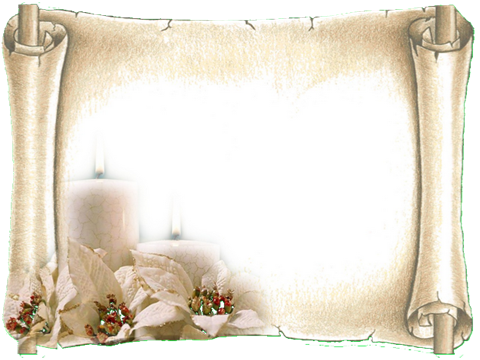 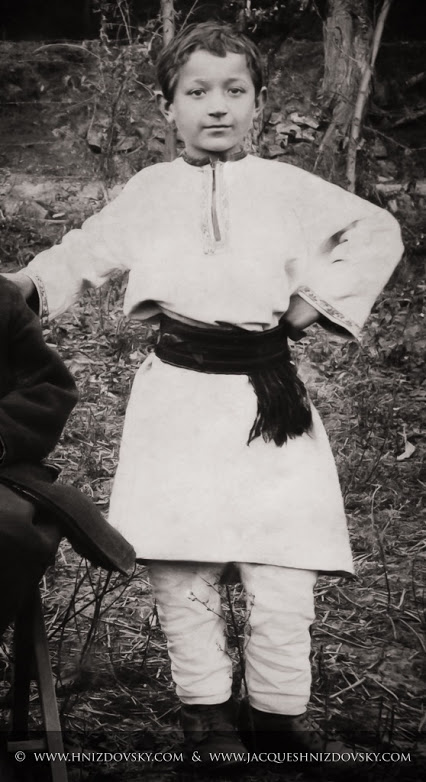 Хто зберіг любов до краю.
І не зрікся роду,
Той ім'ям не вмре ніколи 
В спогадах народу.
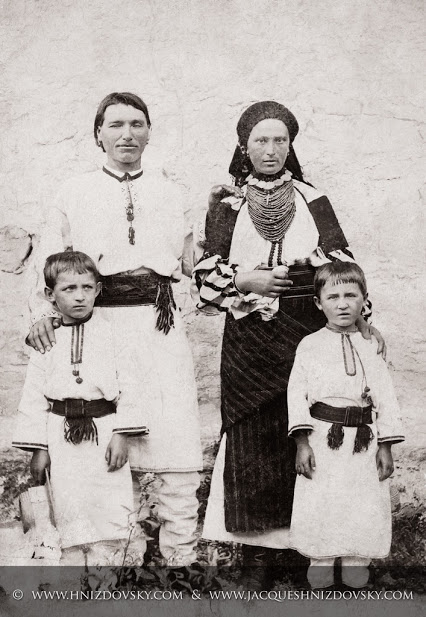 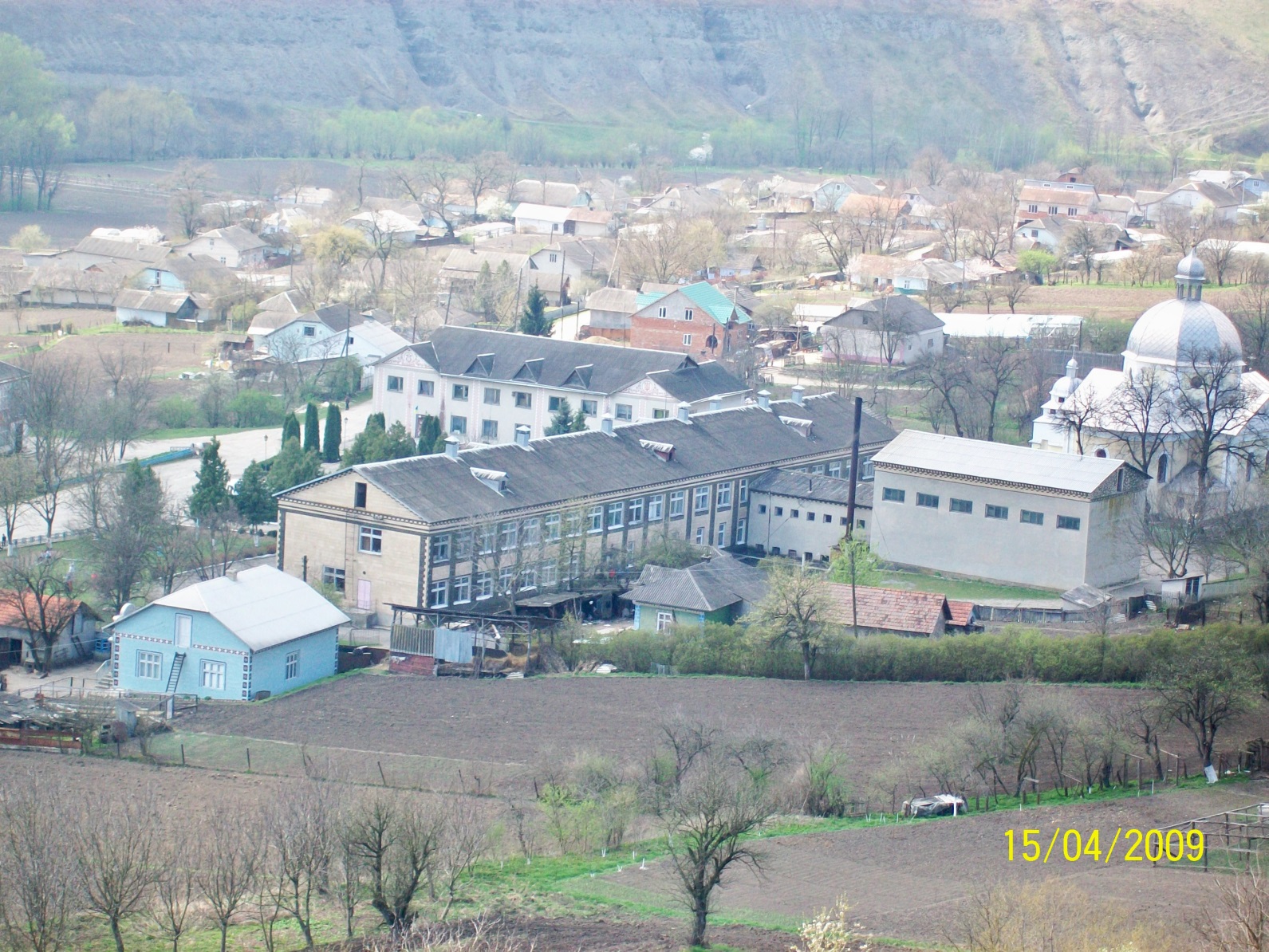 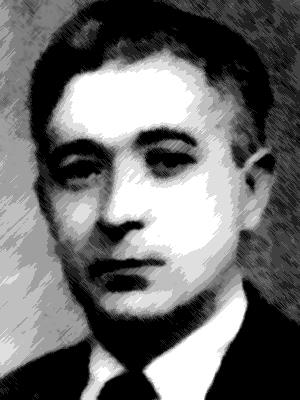 Шкільний клас Якова Гніздовського 
(сидить на скрині передній план)
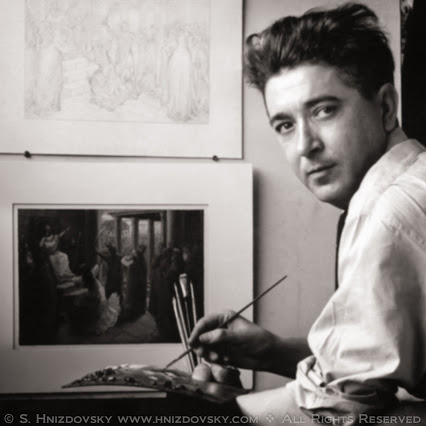 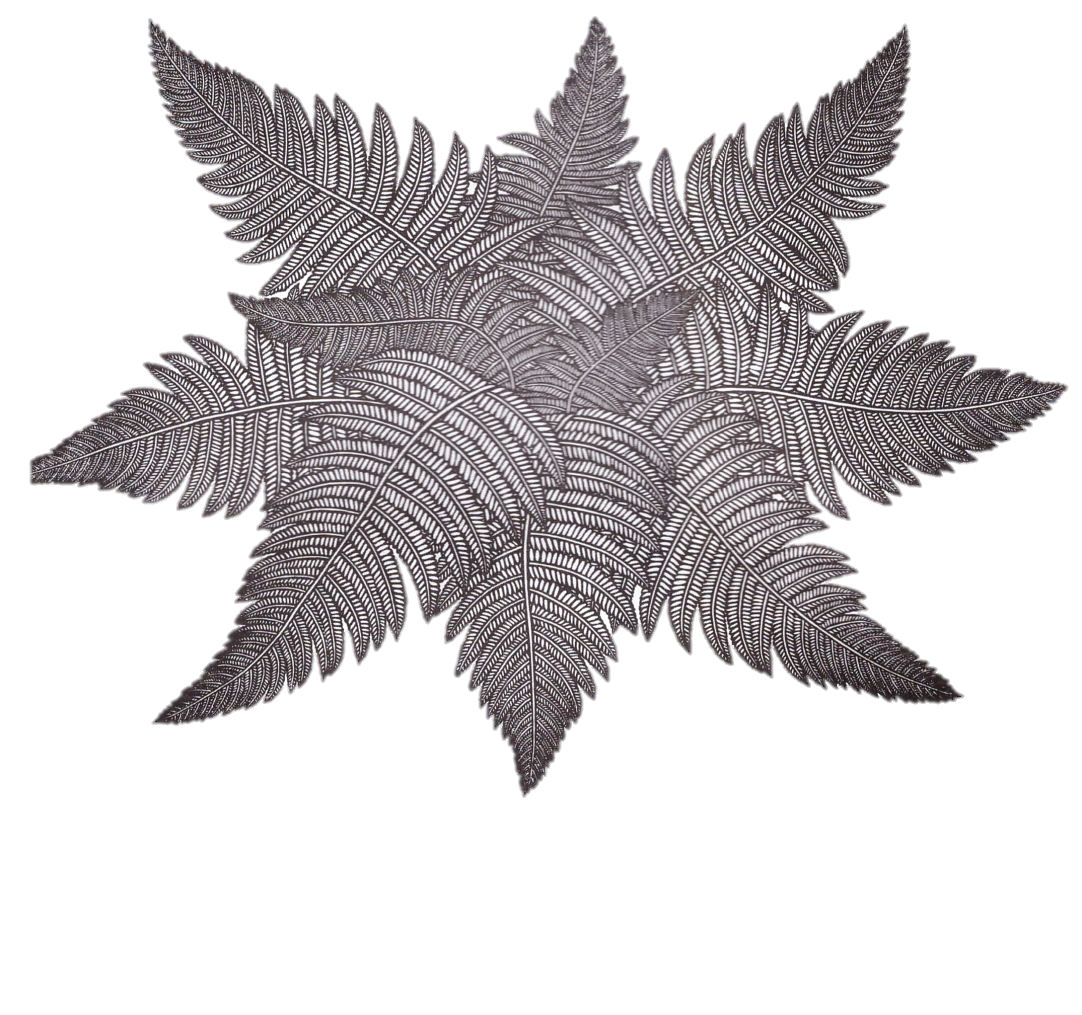 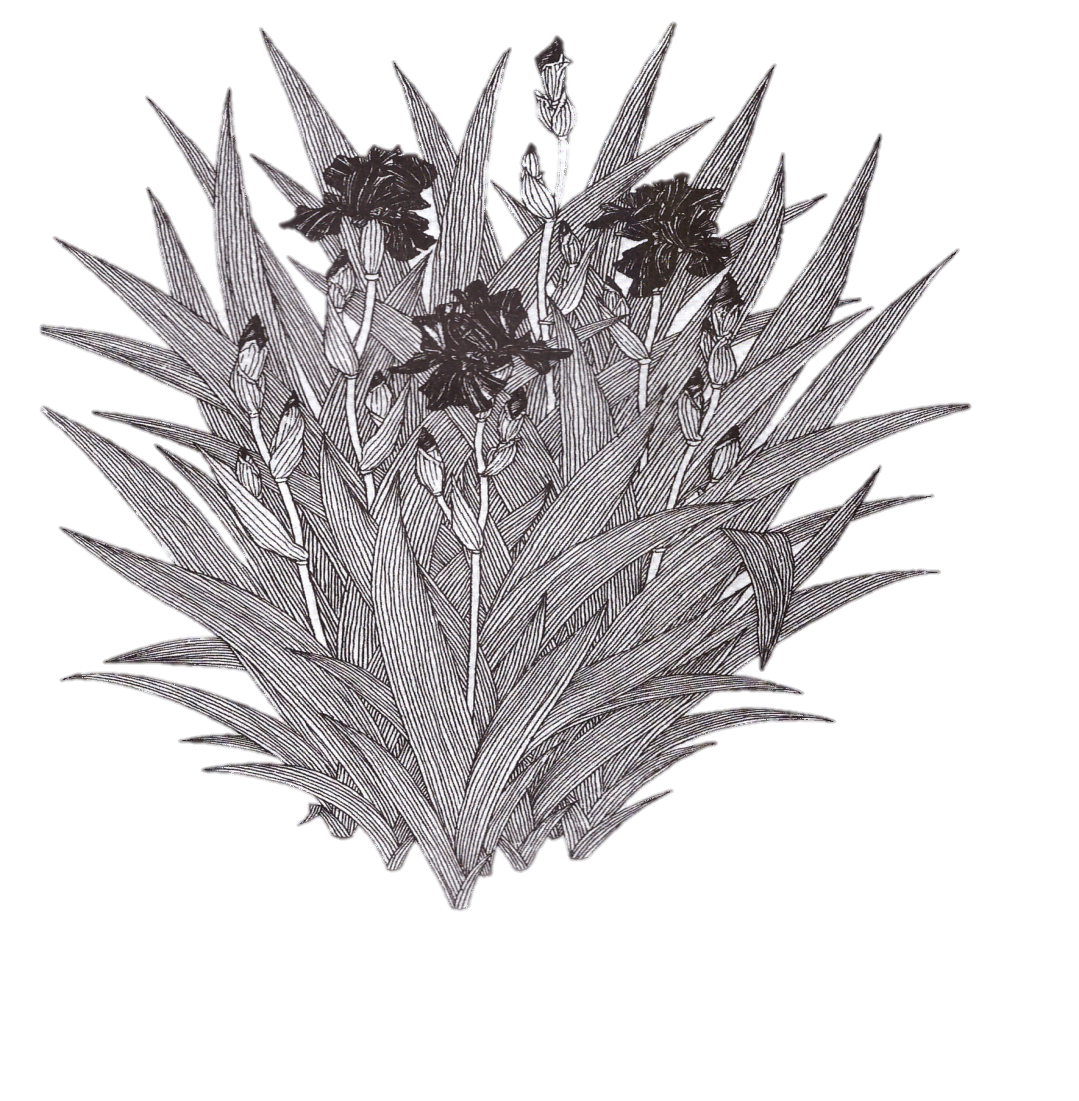 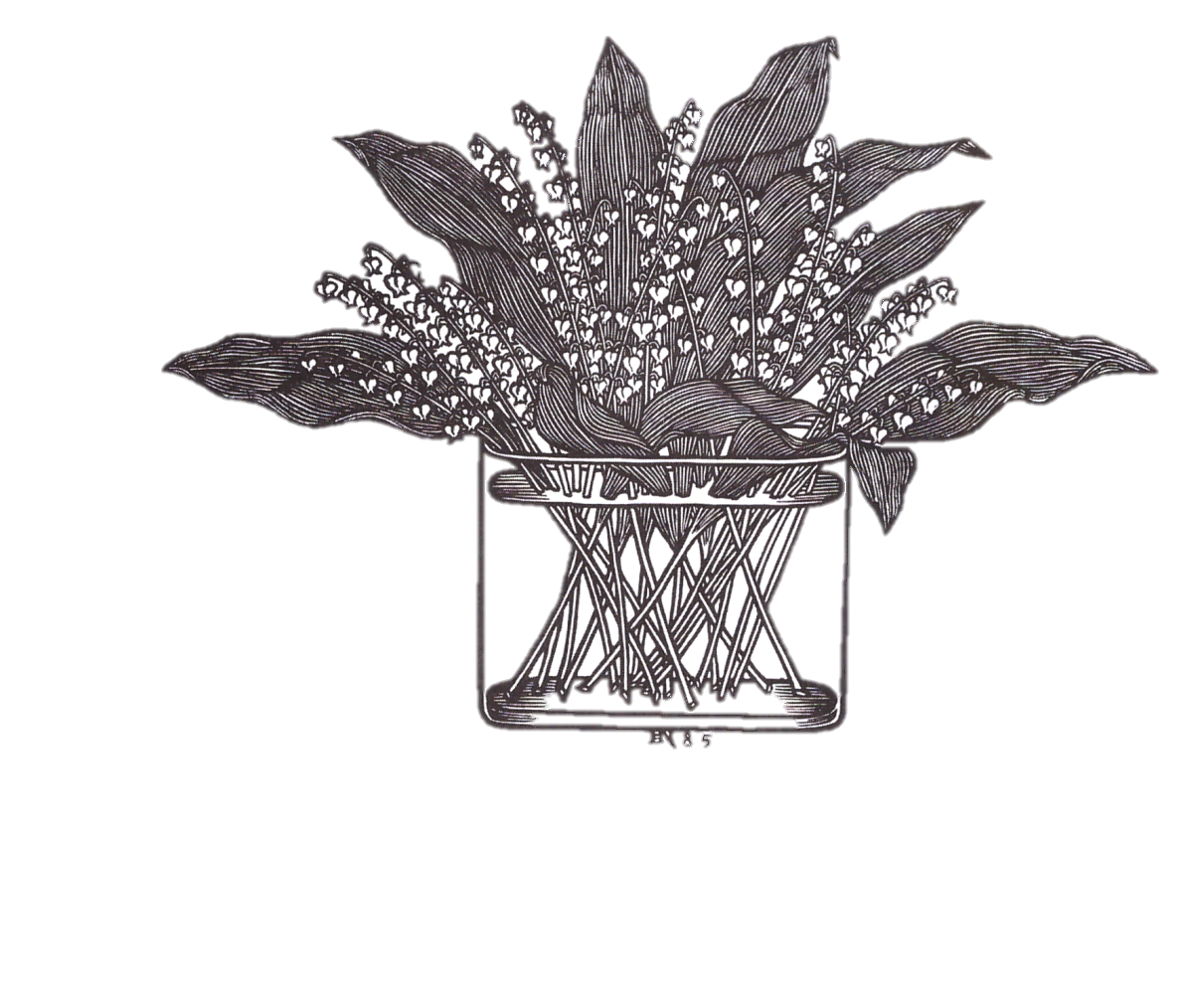 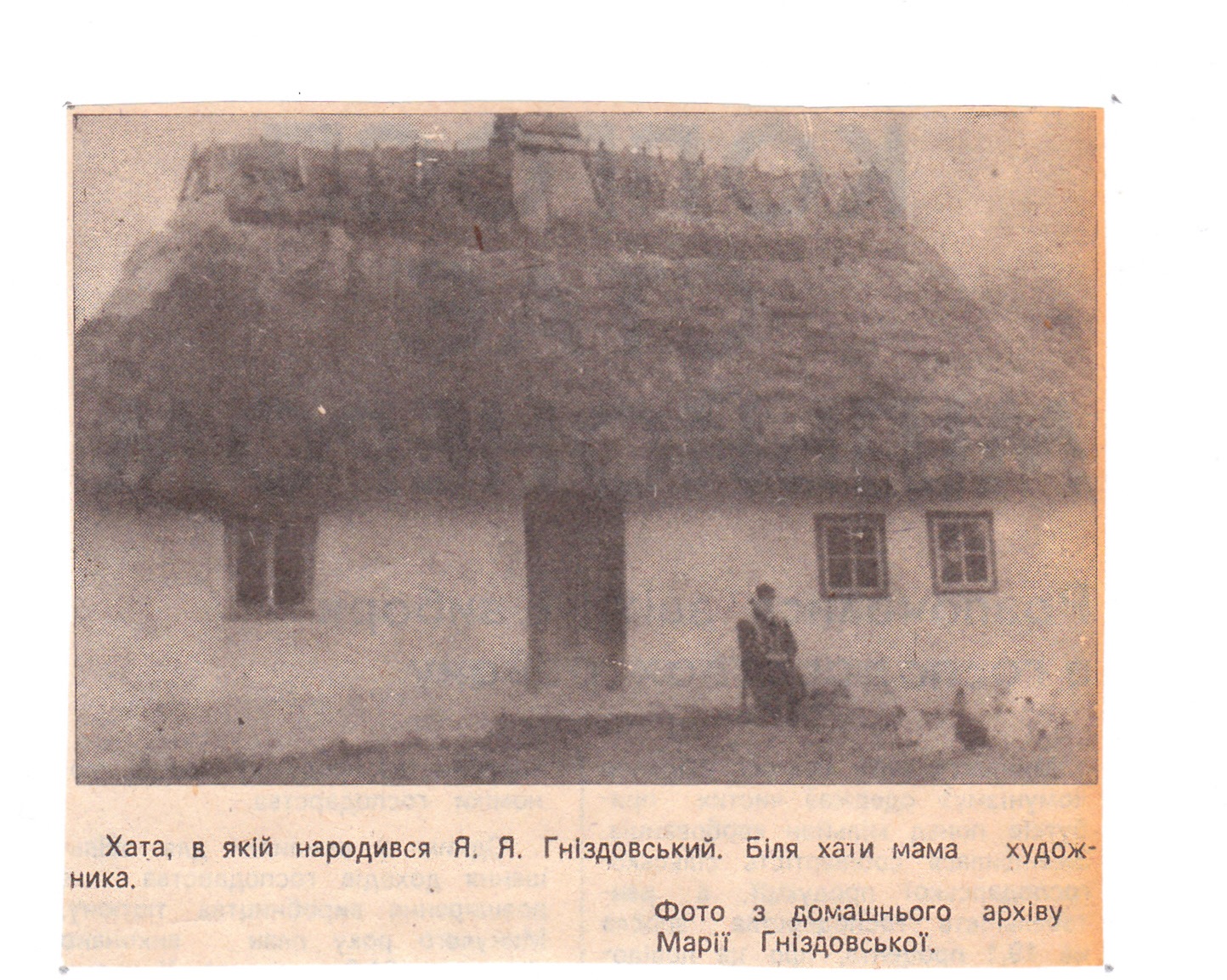 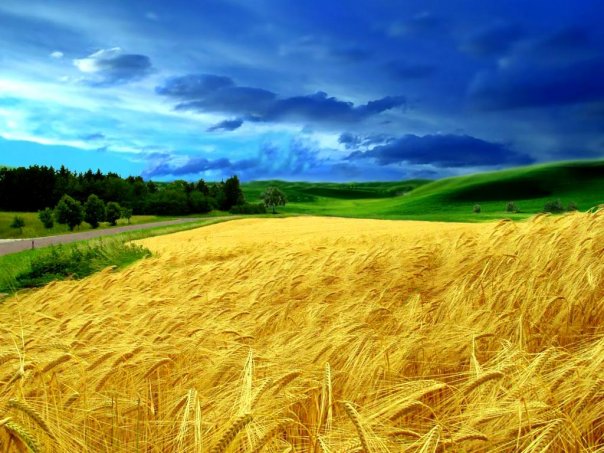 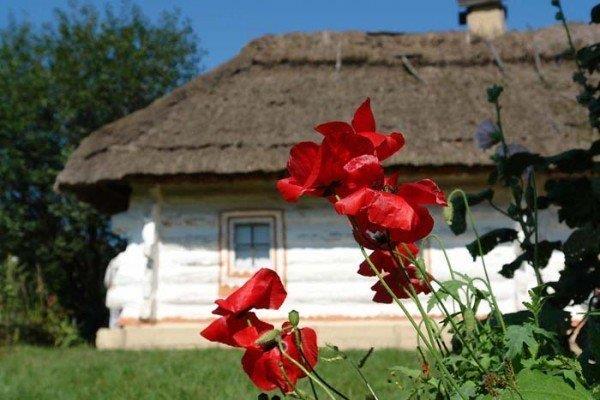 Коли б я знав,що розлучусь з тобою,
О краю мій,о земленько свята,
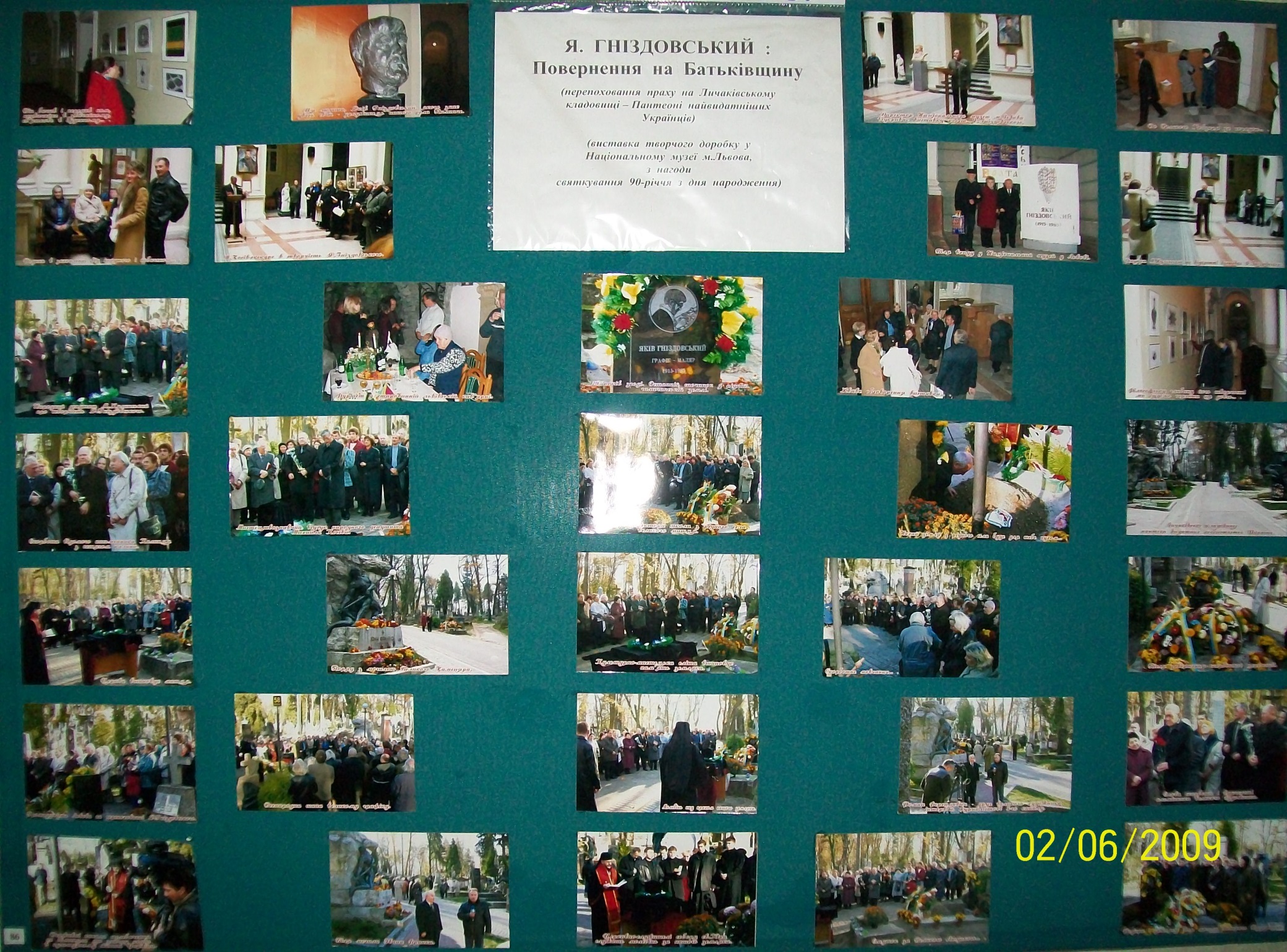 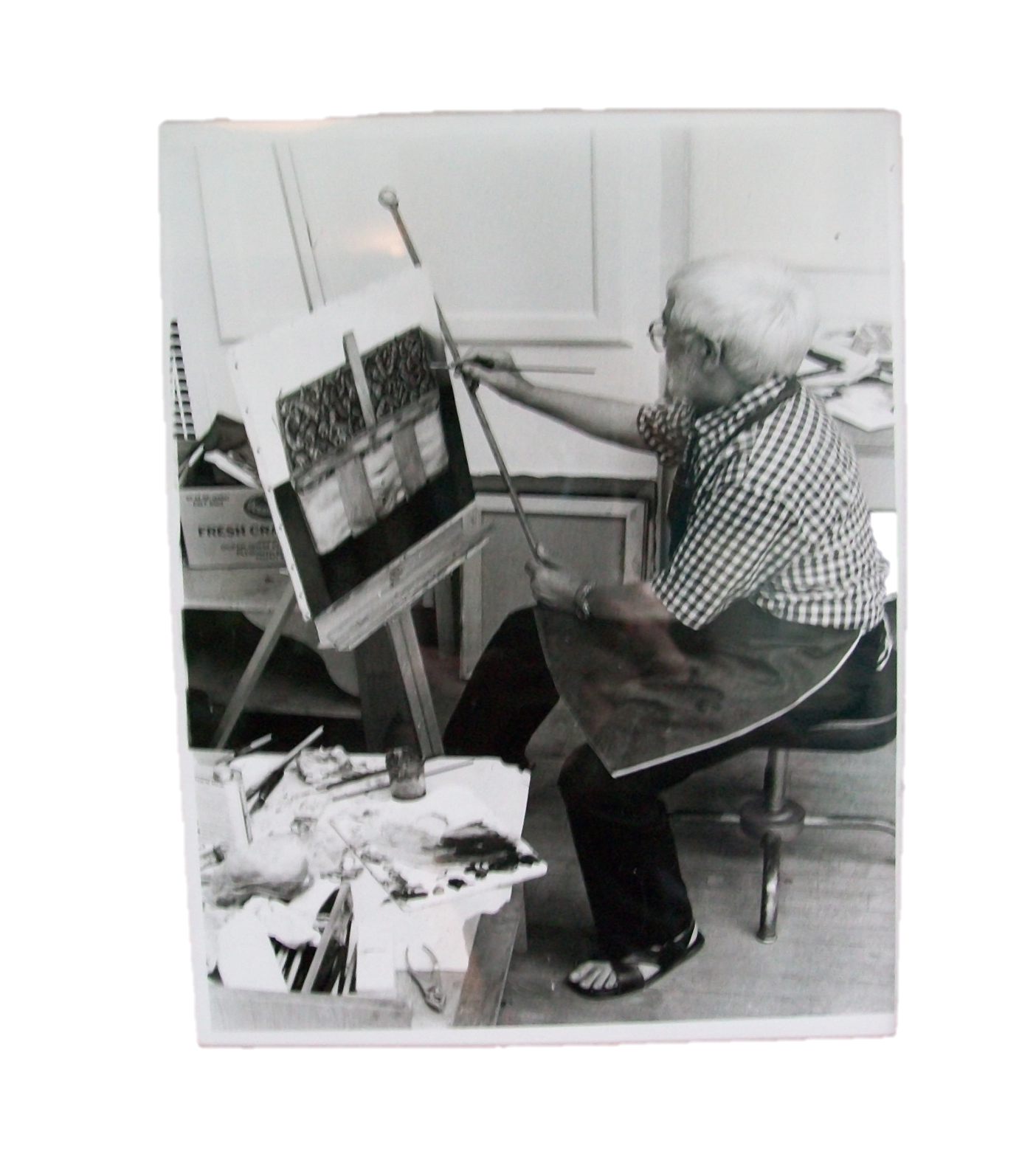 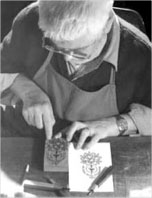 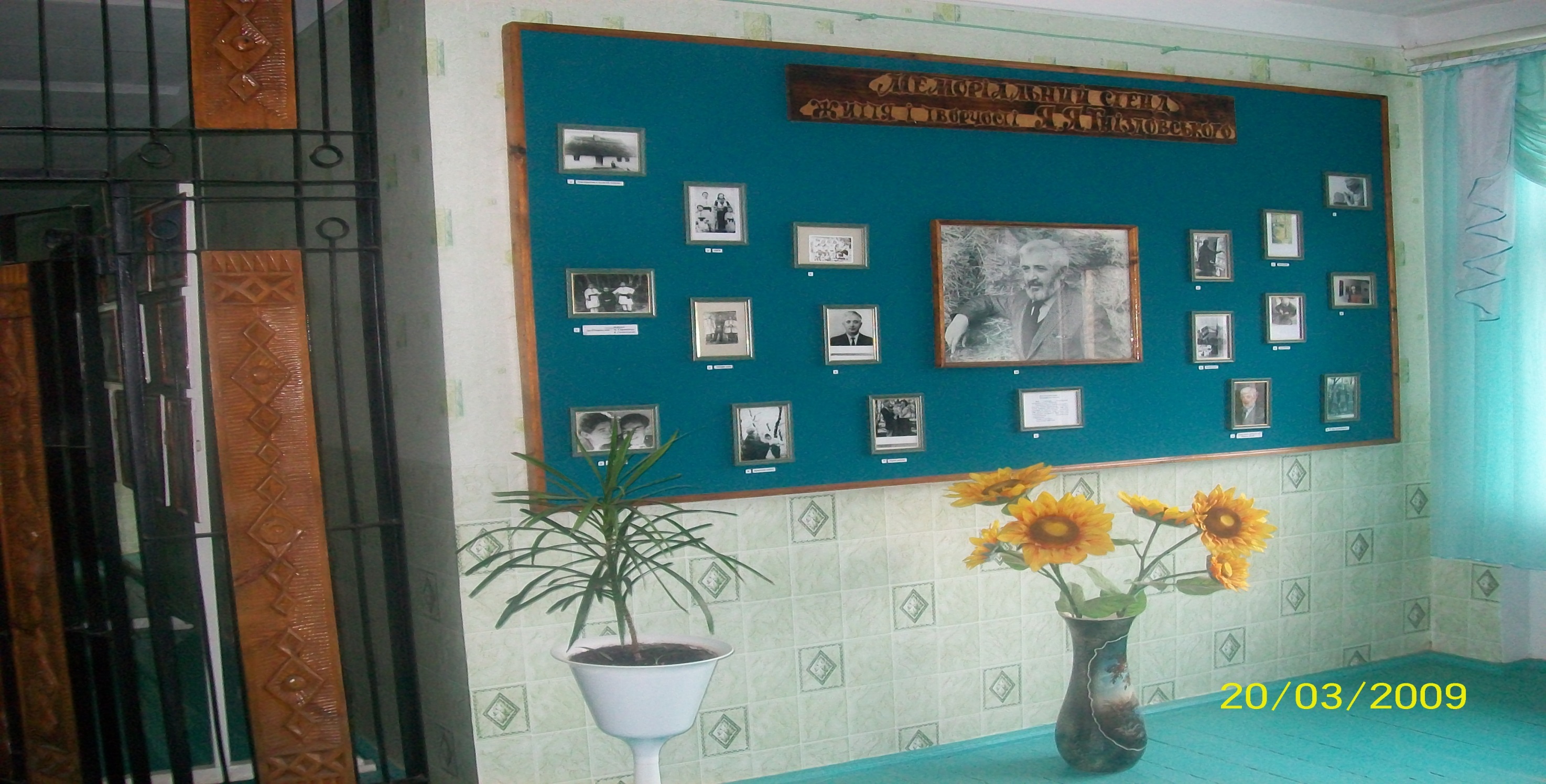 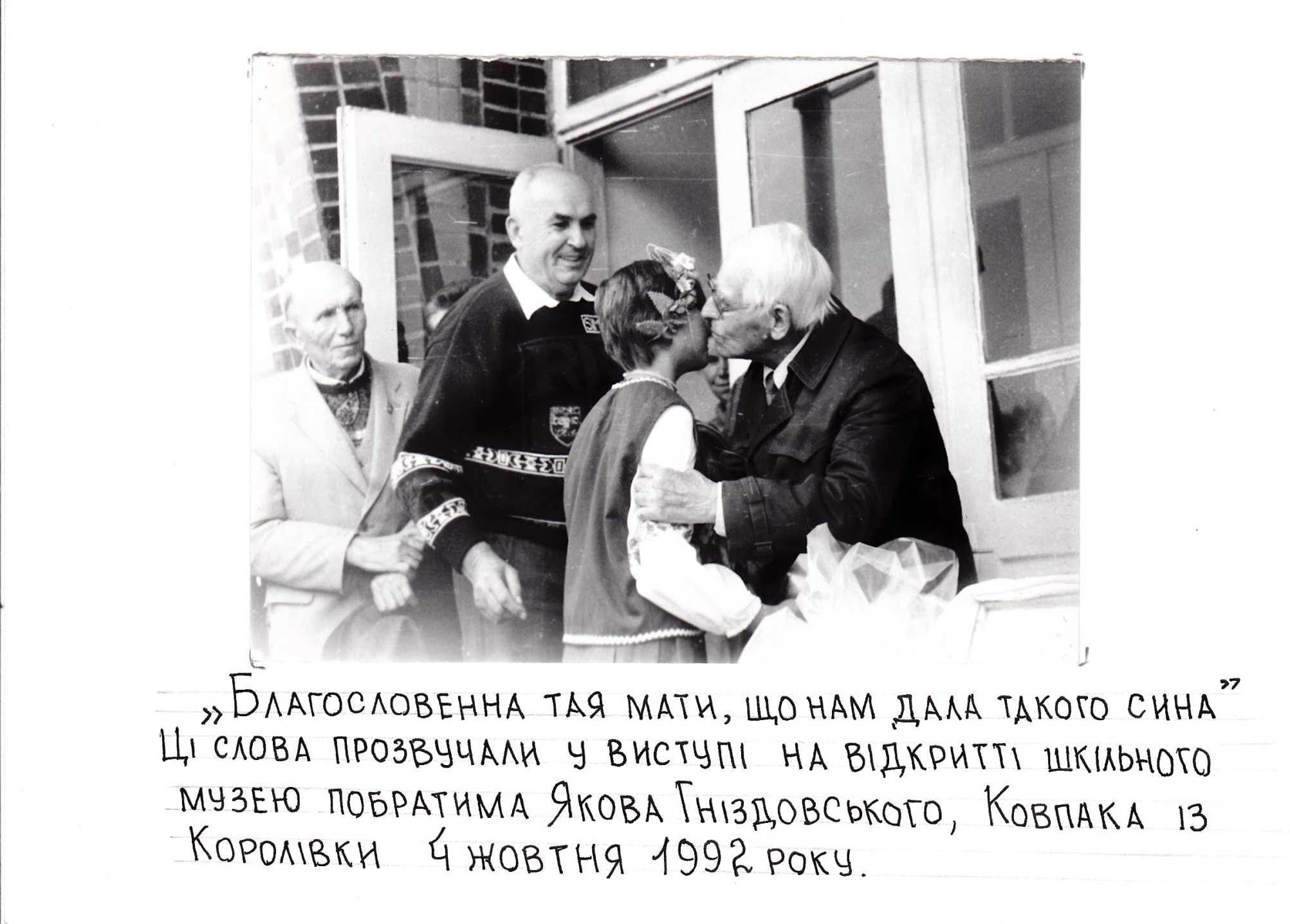 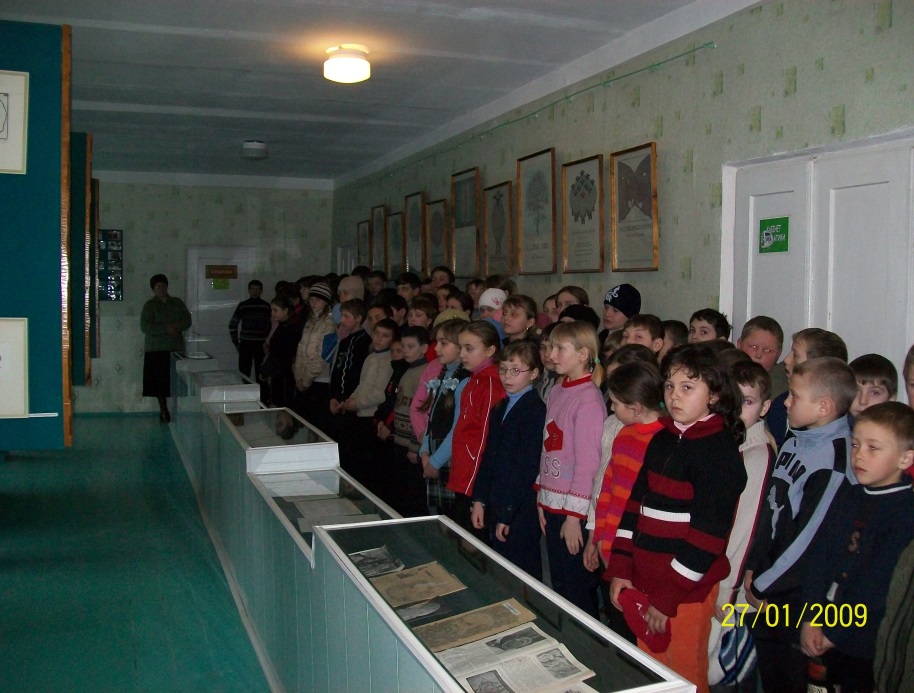 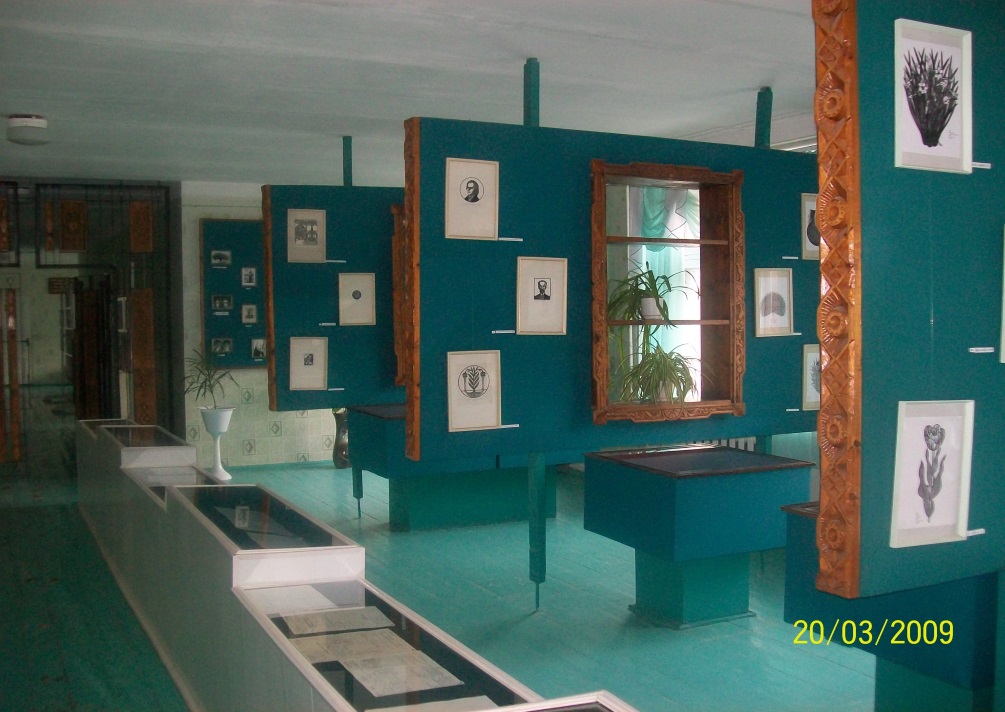 Світлини нашого музею.
«Будеш, батьку ,панувати,
поки живуть люди,
поки сонце з неба сяє,
тебе незабудуть»
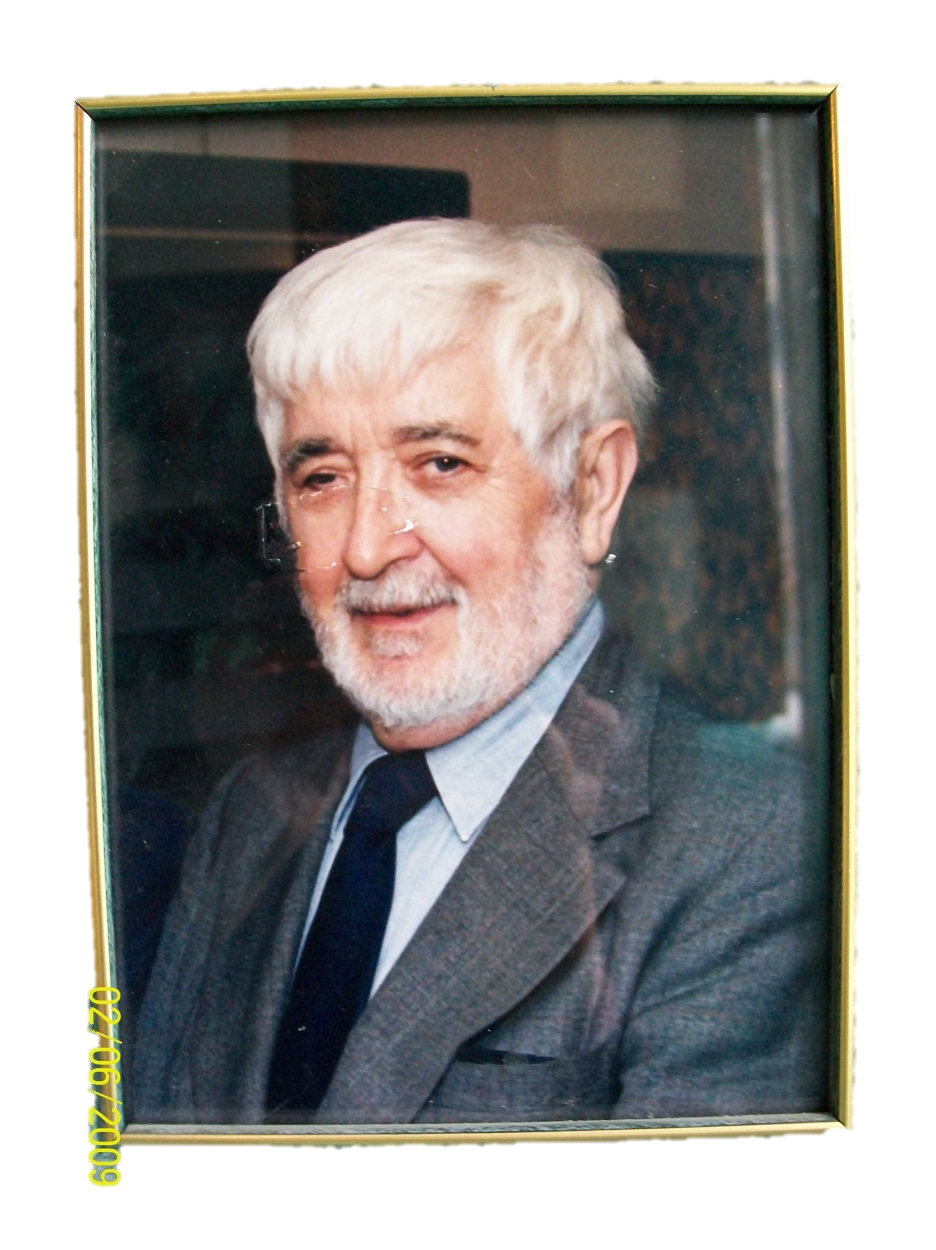 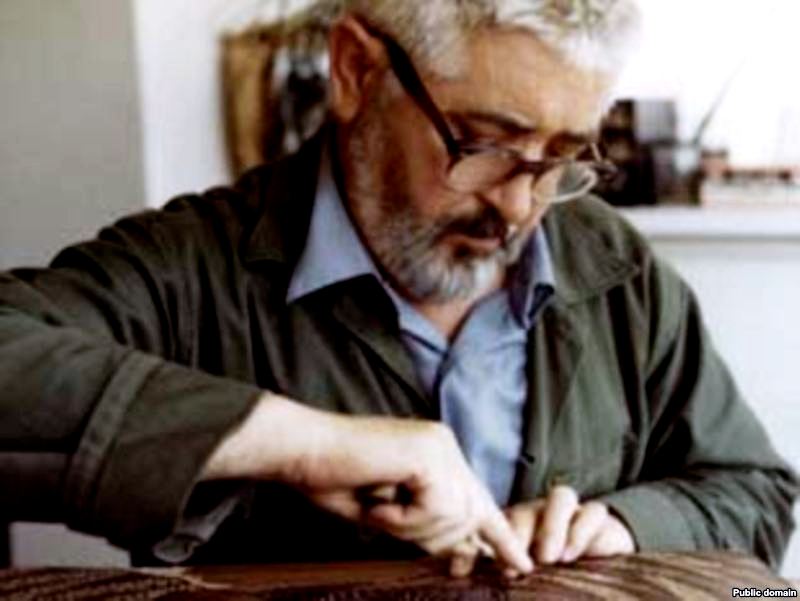 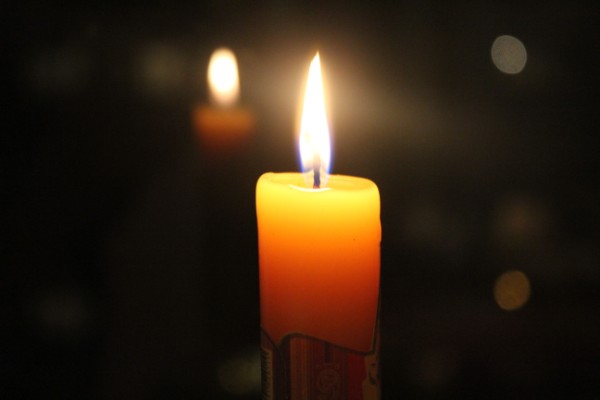